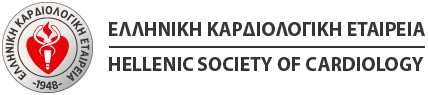 Εβδομάδα Ενημέρωσης για την Καρδιακή Ανεπάρκεια, 1-7 Μαΐου 2023
Καρδιακή Ανεπάρκεια (ΚΑ)
Στην Ευρώπη 14 εκατομμύρια άτομα πάσχουν από ΚΑ, με 3.6 εκατομμύρια νέες διαγνώσεις κάθε χρόνο
Πρόληψη ΚΑ
Τα πιο συχνά συμπτώματα της ΚΑ είναι 
η δύσπνοια στην προσπάθεια (π.χ. περπάτημα, καθημερινές δουλειές) ή ακόμα και στην ηρεμία (κύρια όταν ξαπλώνει) 
εύκολη κόπωση και 
τα οιδήματα στα πόδια αλλά και στην κοιλιά (ασκίτης).
Η ΚΑ είναι ένα συχνό κλινικό σύνδρομο που αποτελεί ουσιαστικά την τελική κατάληξη των περισσότερων καρδιακών παθήσεων.
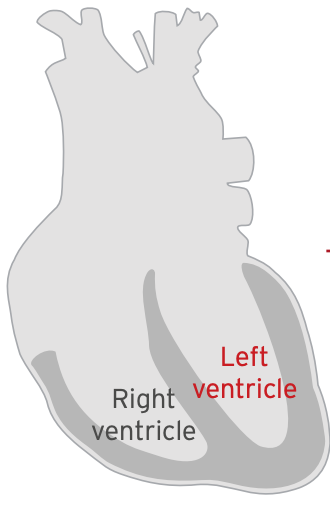 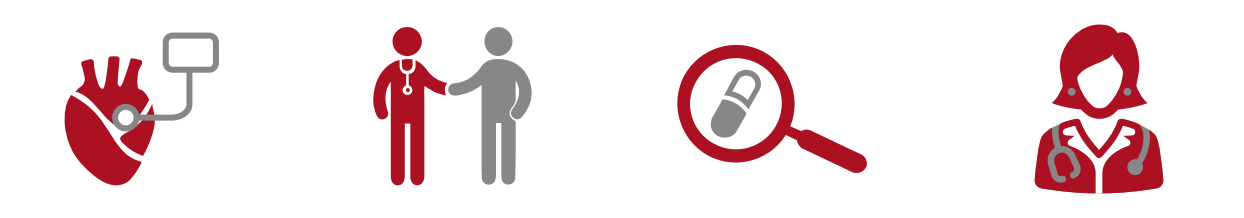 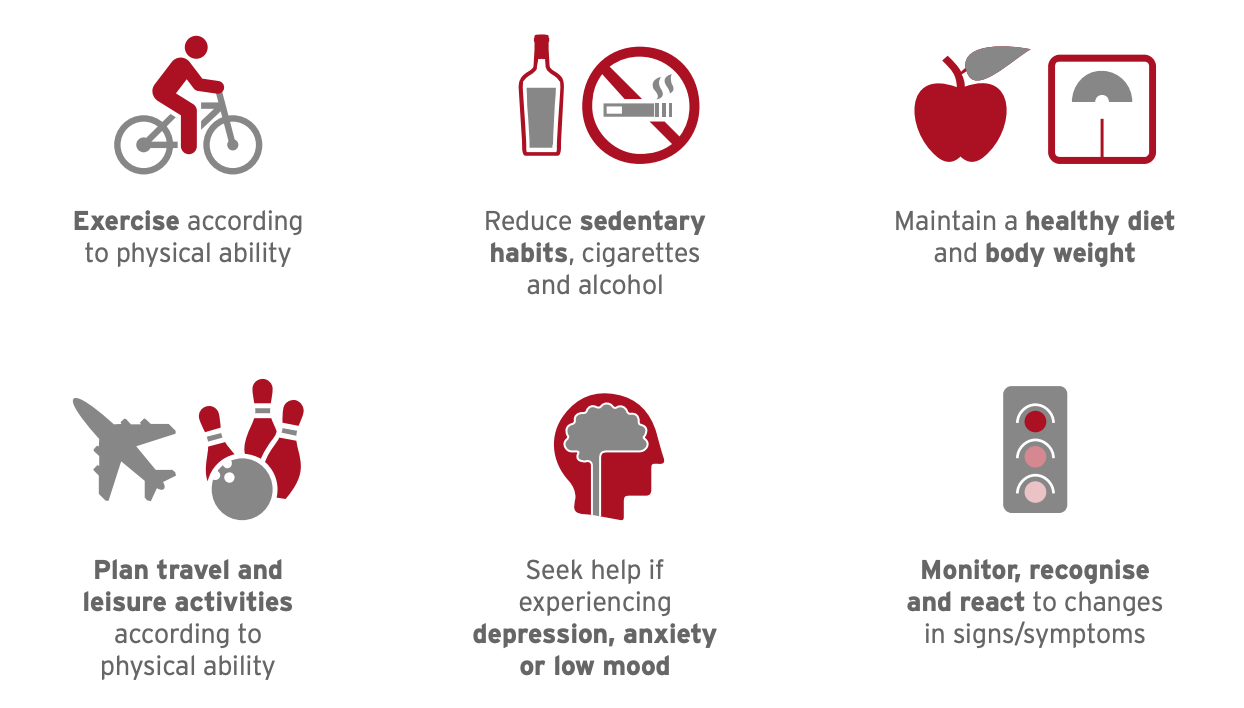 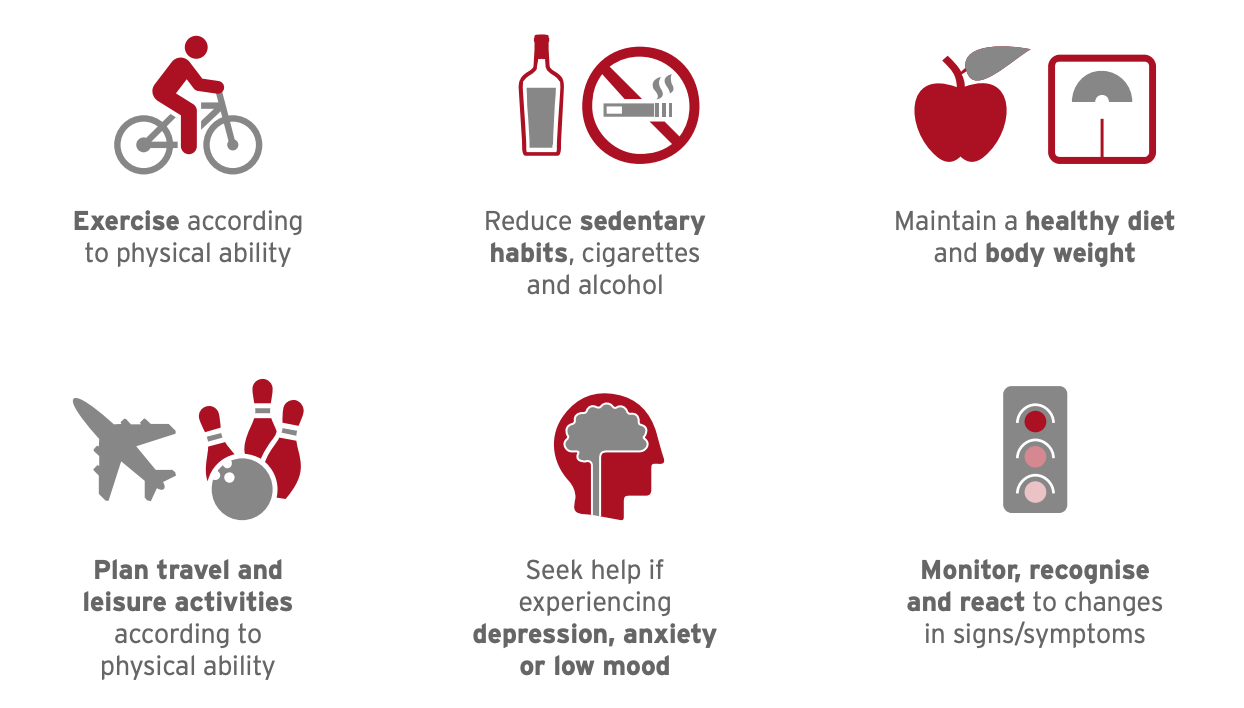 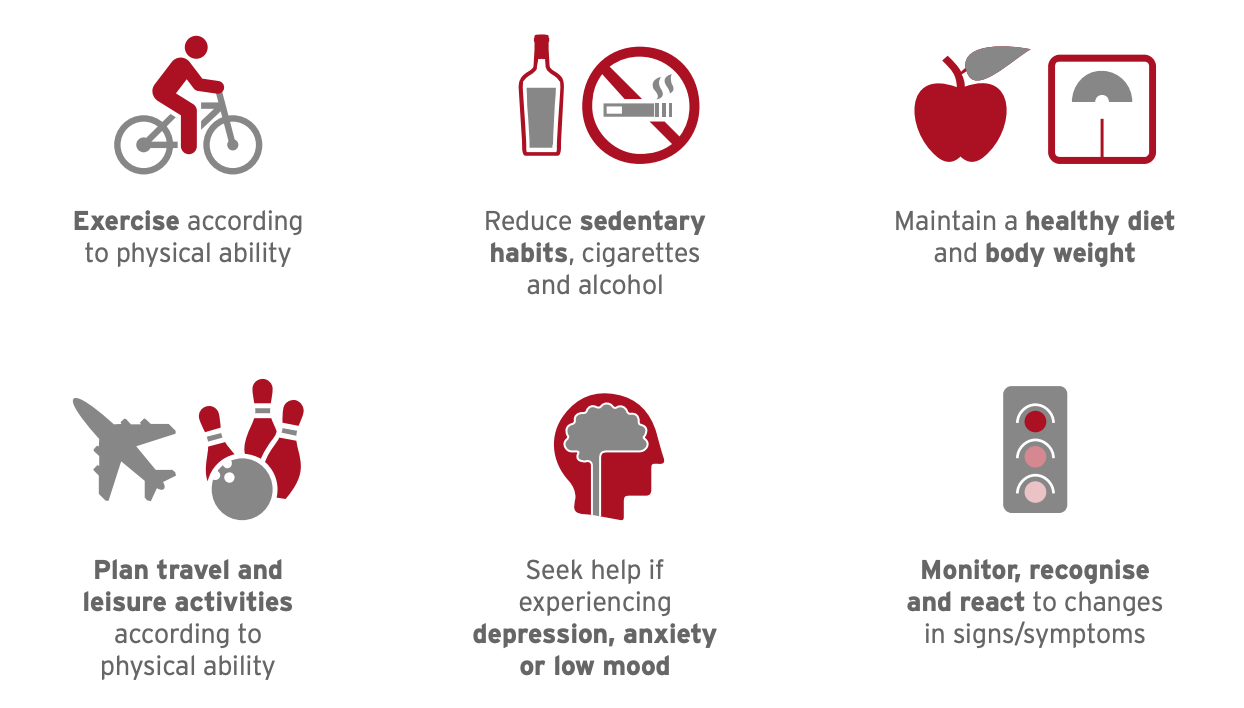 Καρδιακή 
Ανεπάρκεια
Προληπτικός
έλεγχος
Αποφυγή Αλκοόλ
& Καπνίσματος
Υγιεινή Διατροφή
& Απώλεια βάρους
Συχνή
Σοβαρή
Ακριβή
Αντιμετωπίσιμη
Άσκηση-Βάδιση
Η πιο συχνή αιτία  ΚΑ είναι η στεφανιαία νόσος.
Άλλες αιτίες είναι δομικές παθήσεις της καρδιάς (βαλβιδοπάθειες, μυοκαρδιοπάθειες), οι φλεγμονές του μυοκαρδίου, τοξικά αίτια (αλκοόλ, φάρμακα), η αρτηριακή υπέρταση και οι αρρυθμίες.
Θεραπεία ΚΑ
Άνθρωποι άνω των 40 ετών έχουν 1 στις 5 πιθανότητες να αναπτύξουν την πάθηση αυτή στη ζωή τους.
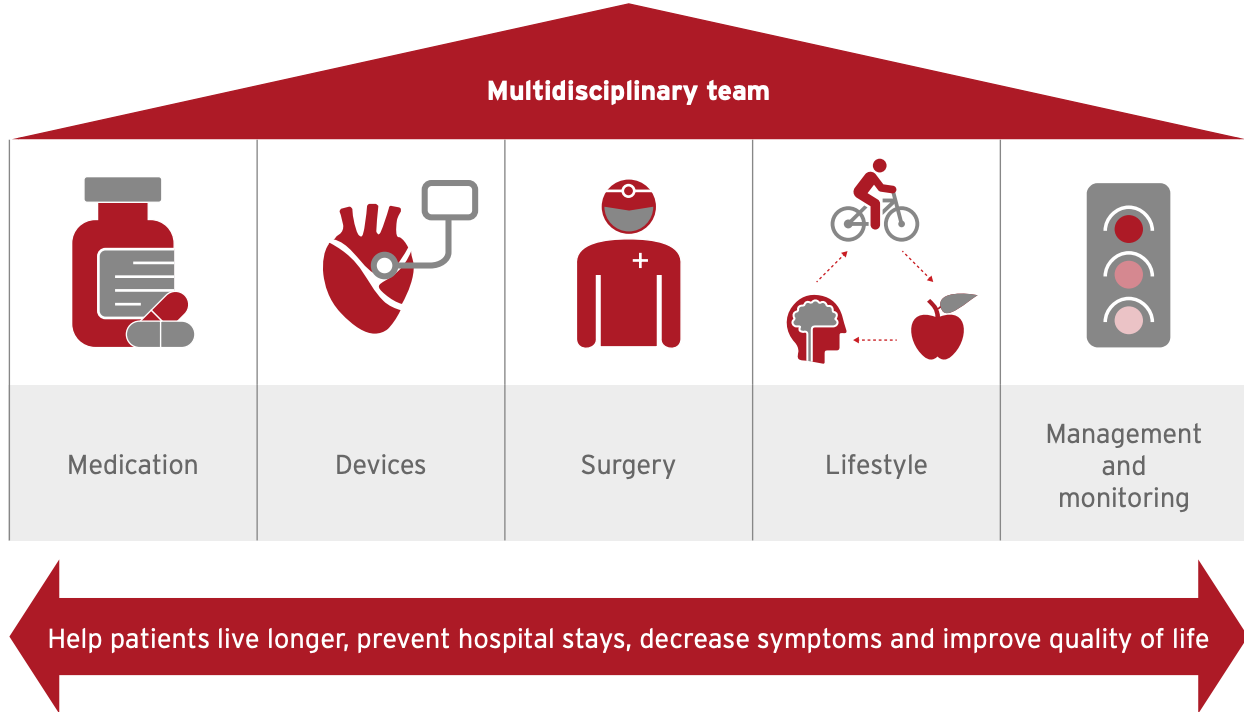 Διεπιστημονική ομάδα - Ολιστική προσέγγιση
Η ΚΑ αυξάνεται με τη γήρανση και επηρεάζει περισσότερους από το 10% και το 30% των ανθρώπων ηλικίας >70 και 85 ετών, αντίστοιχα.
Ευθύνεται για τις περισσότερες εισαγωγές ασθενών >65 ετών στο νοσοκομείο.
Συνδέεται με δυσμενή πρόγνωση και υψηλή θνητότητα:
Ενδονοσοκομειακή έως 17%
στις 30 ημέρες μετά το εξιτήριο ~7%
στο 1 έτος έως 45% και 
στα 5 έτη έως 67% 
Χαρακτηρίζεται από πολύ μεγάλο αριθμό νοσηλειών.
Τακτικές
Επισκέψεις 
στον Ιατρό τους
Αλλαγή Τρόπου Ζωής
Διαδερμική ή Χειρουργική παρέμβαση
Συσκευές Ρυθμού
Φάρμακα
Η ΚΑ αντιπροσωπεύει το 1-3% των παγκόσμιων δαπανών για την υγεία (~ 100 δις €/ έτος)
Μεγαλύτερη επιβίωση,  Αποφυγή και Μείωση νοσηλειών
Μείωση συμπτωμάτων,  Καλύτερη ποιότητα ζωής
Η Καρδιακή Ανεπάρκεια μπορεί να προληφθεί και να αντιμετωπιστεί